Nick a4
A GIANT DOGE
ONCE UPON DOOG WORLD A GIANT DOGE WAS BREEDED
You were looking at dogs then a giant pupper came and destoyed  anything in sight
do you…
Pet it
Run at it
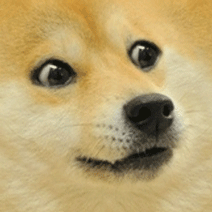 Run at it… you cant beat him you lose he eat you
Pet it
You pet it and it throws you in the air and you land on him.
You win.
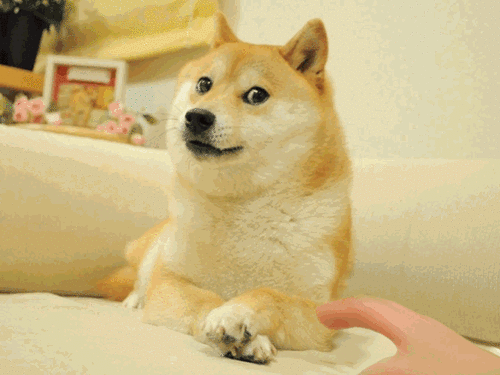 Bonus Slide
He bork at you because he has  no bepis he need your help fren
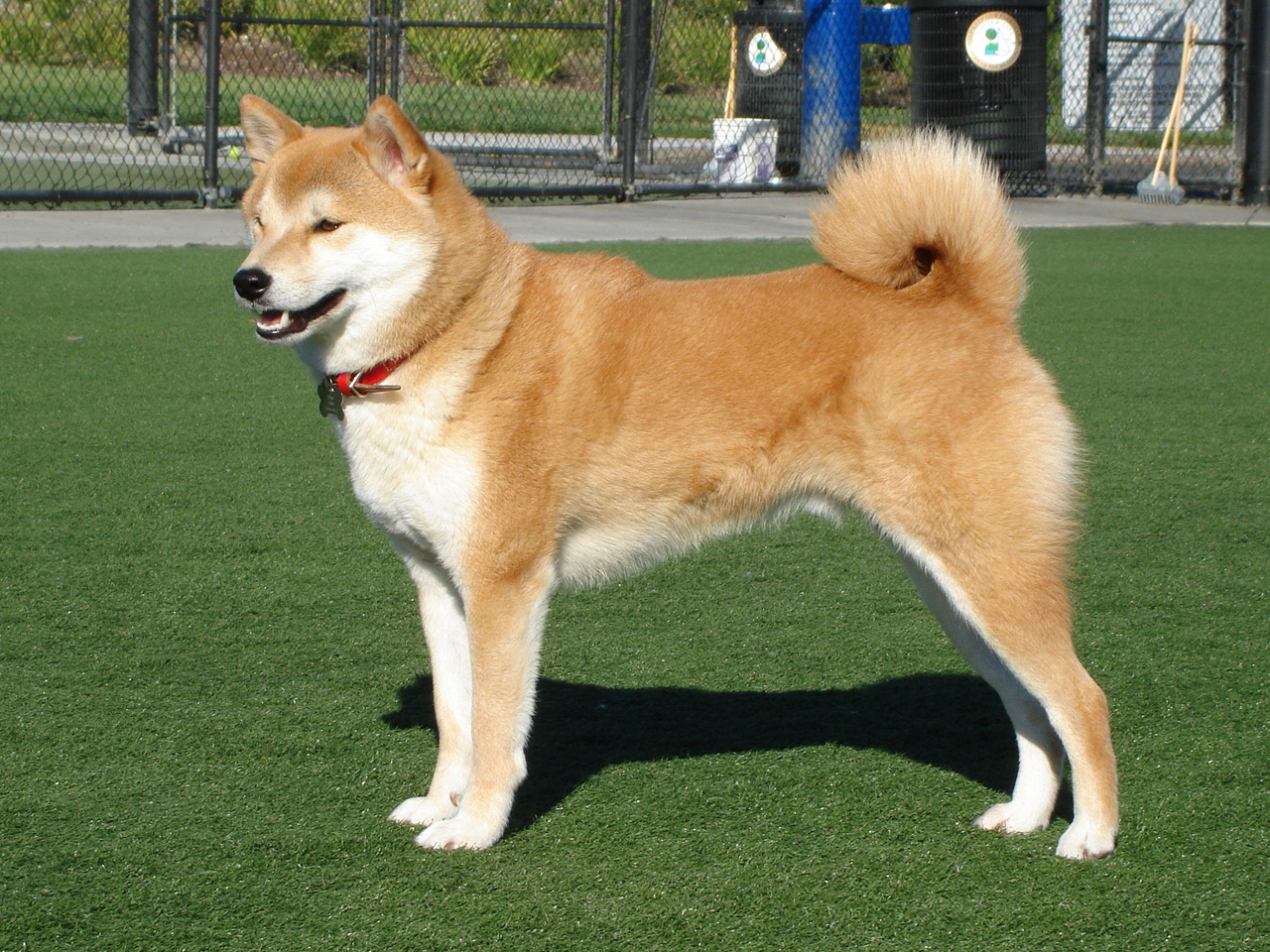 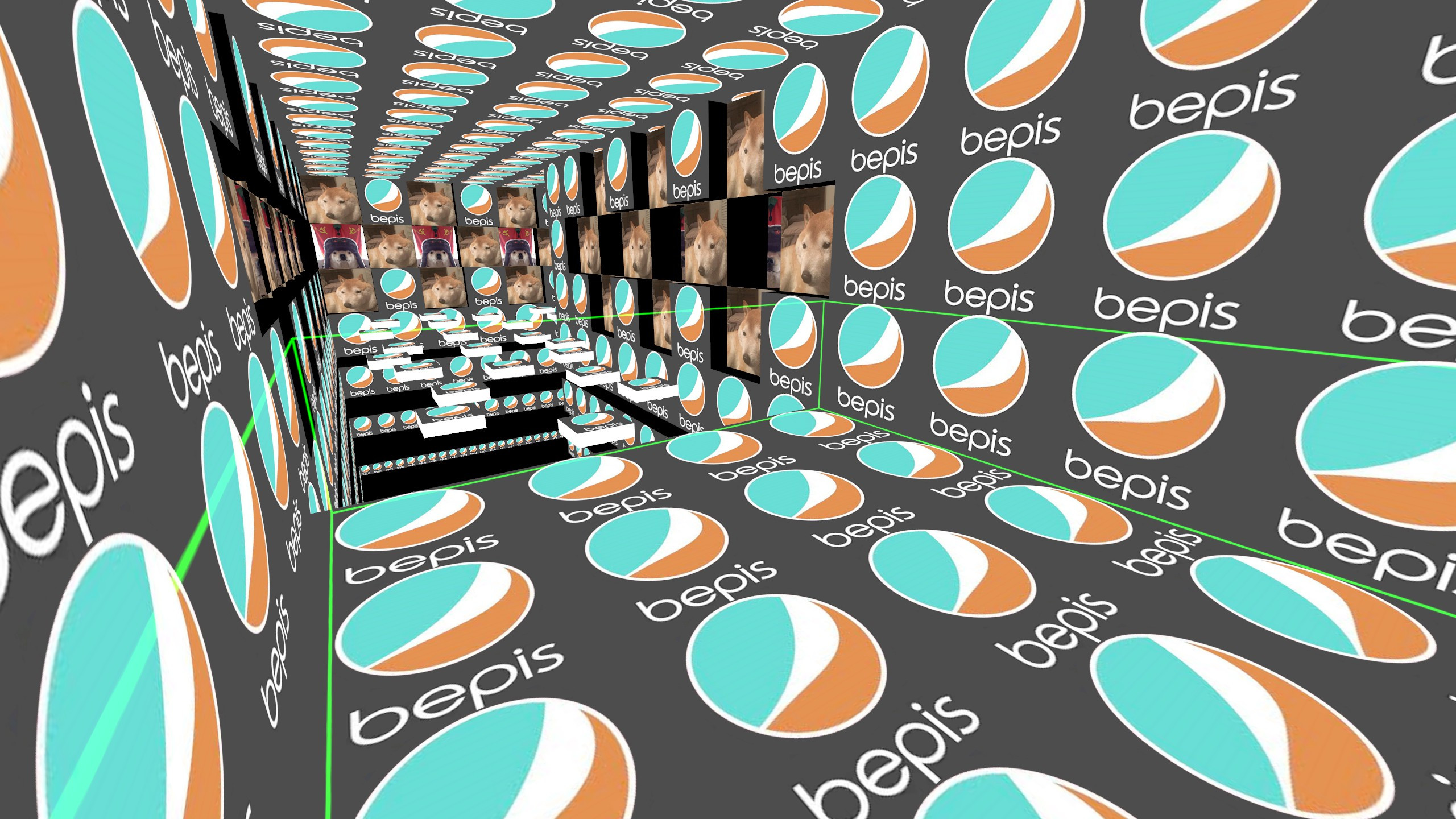 The adventure begins for doge fren for bepis
You are looking on the hills looking for bepis
But doge protect it so you cant get it do you…
Summon giant doge or
Do you run at it
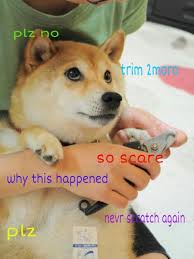 Run at it
You run and you jump over it grab bepis and run. You win.
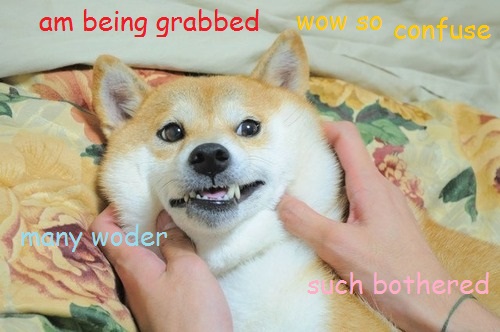 Summon giant doge
Giant doge is summoned and they fight and bork. You lose giant doge has been defeated.
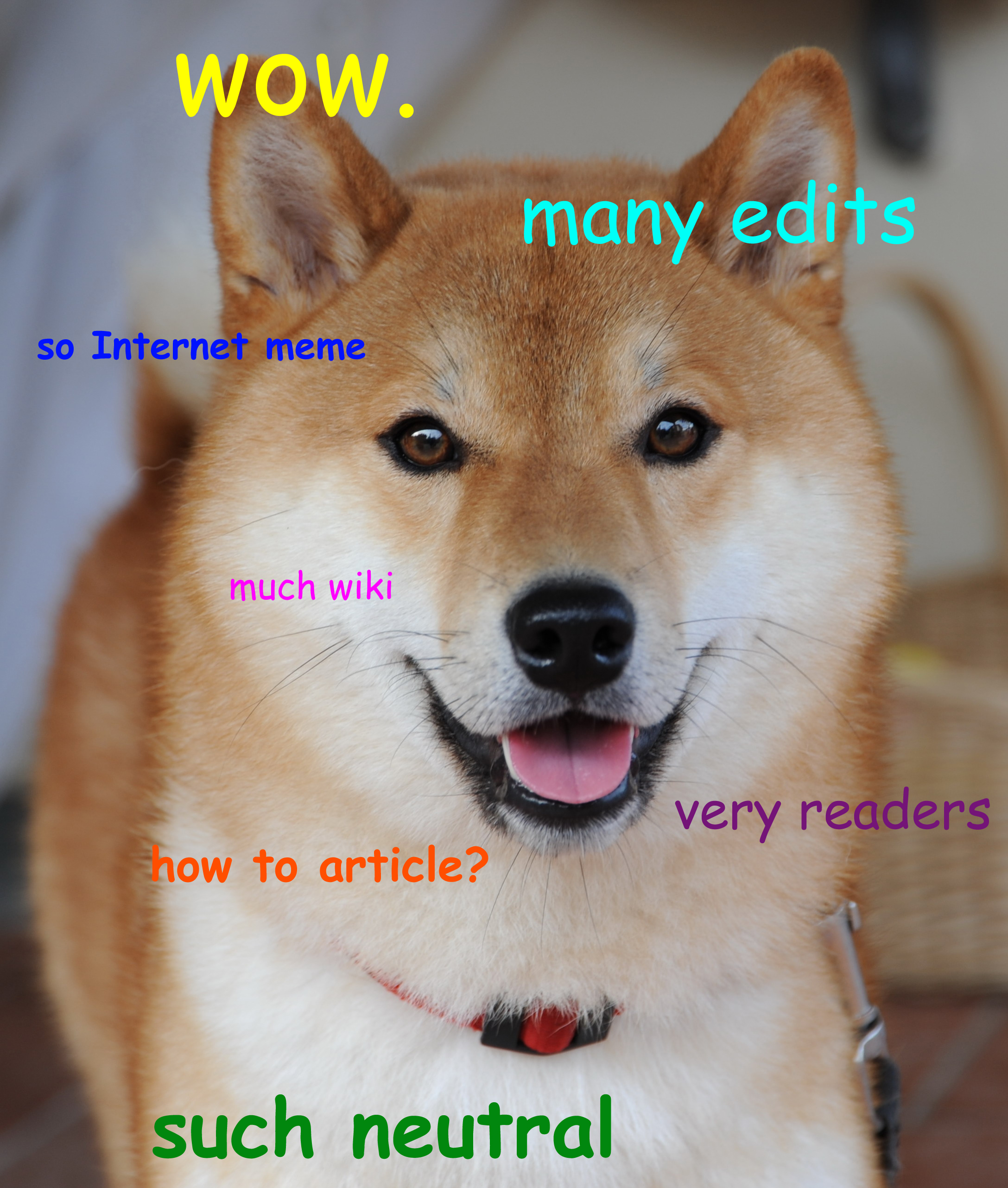 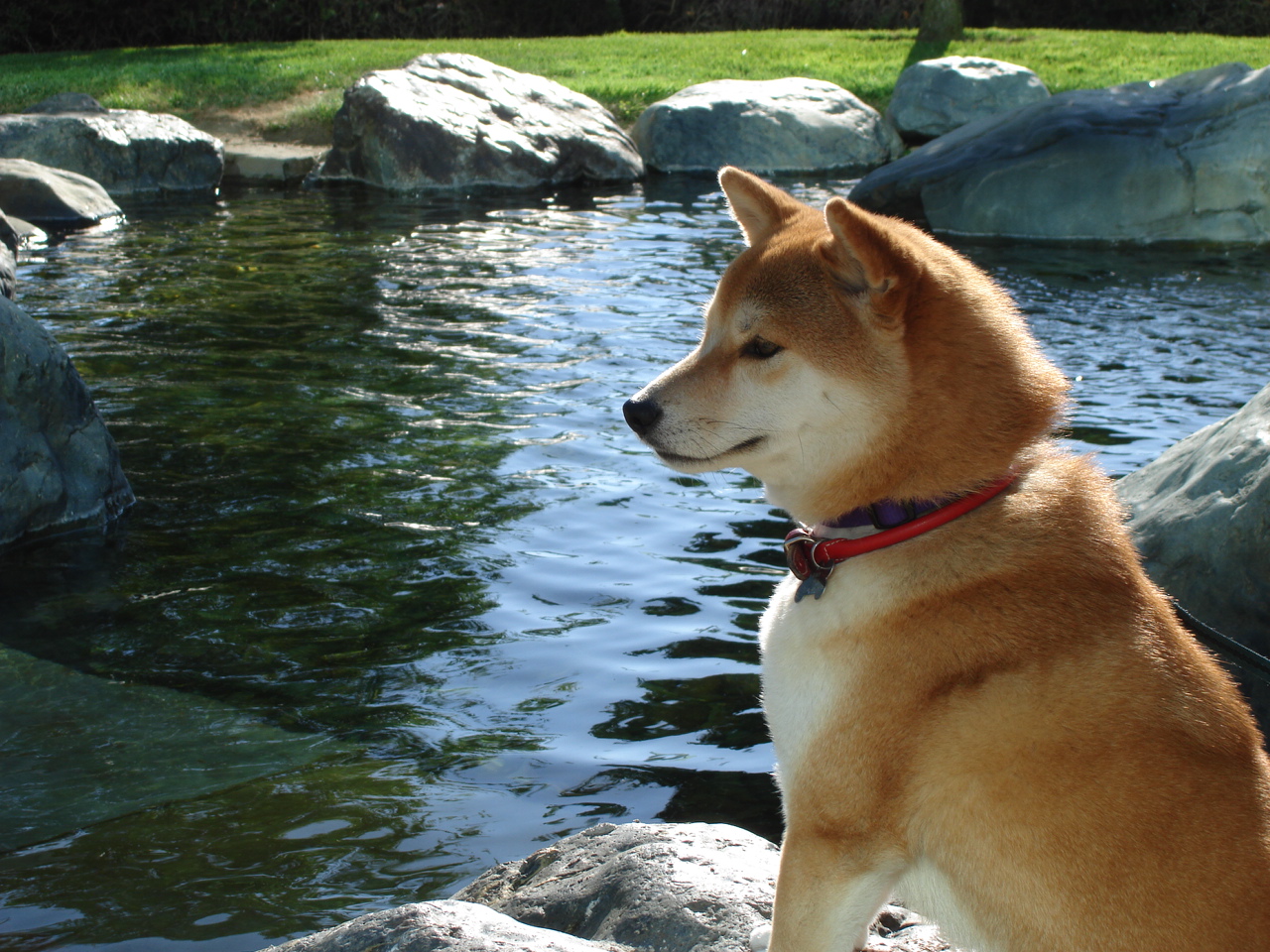 You need to pass parkour where  mini doge helicopters shoot at you with lazers
Do you


Pull a tile a use it as shield  or

Run and hide
Pull a tile you win
Run for it and hide you dead